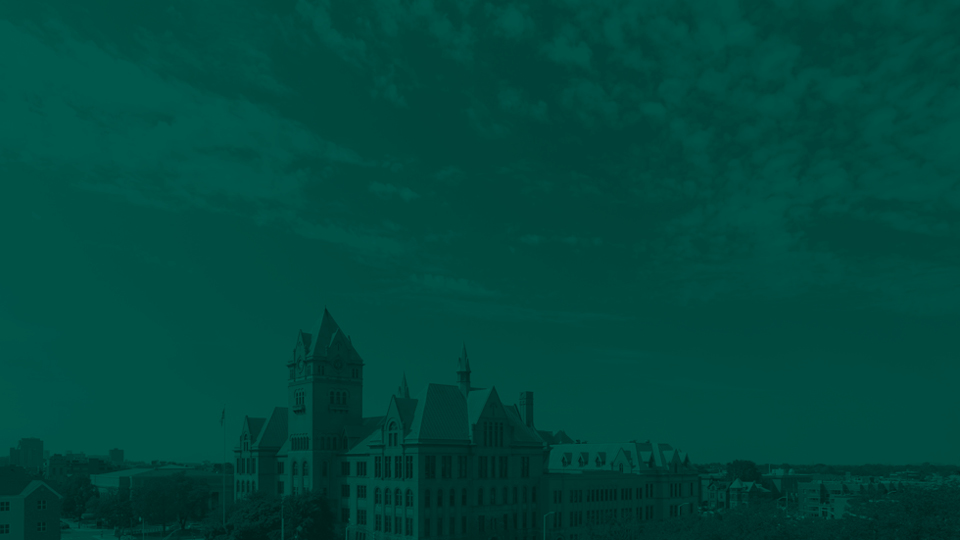 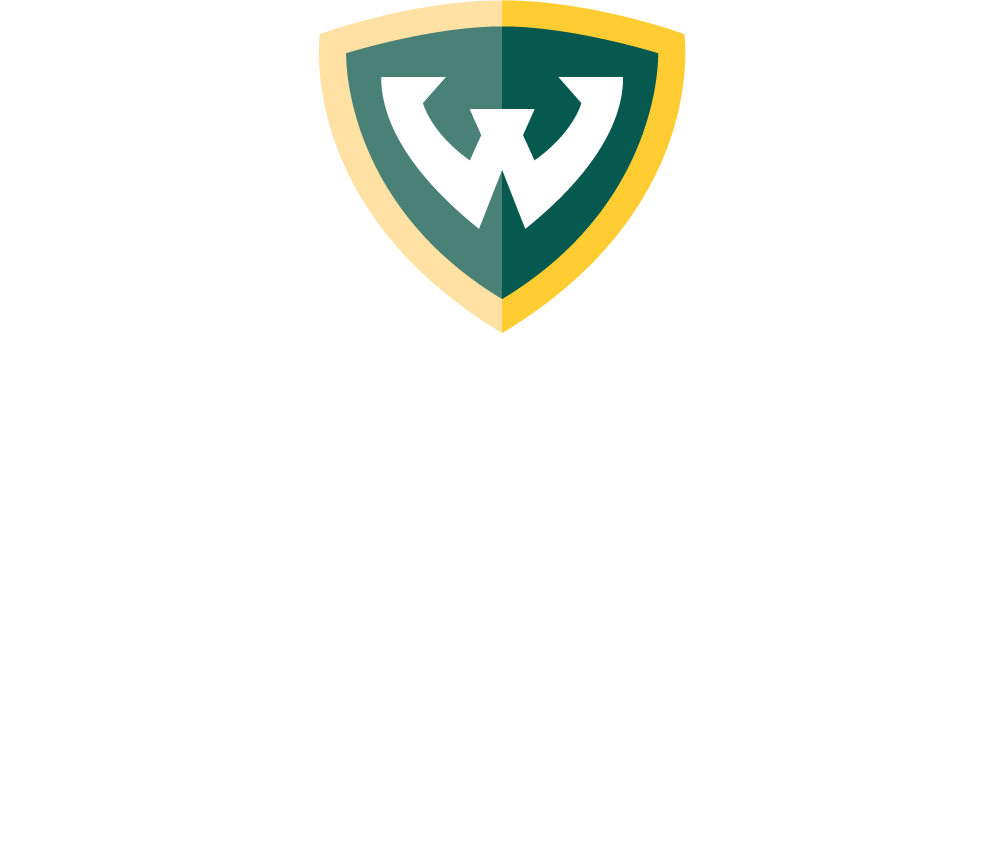 DIVISION OF RESEARCH AND INNOVATION (DORI)How can DORI serve you?Rachel Wallace, PhDAssistant Vice President, Research DevelopmentSeptember 13, 2024
research.wayne.edu
DORI Overview
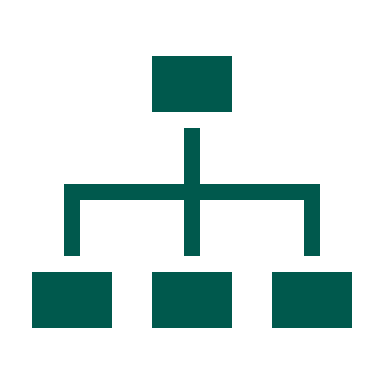 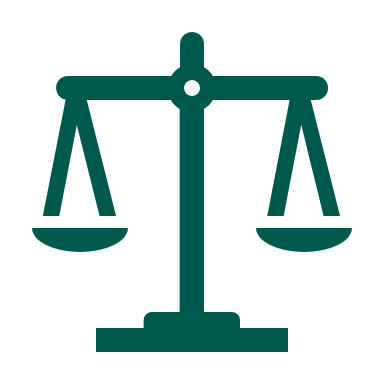 Research Integrity
Who we are
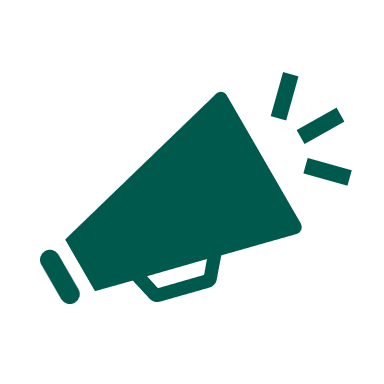 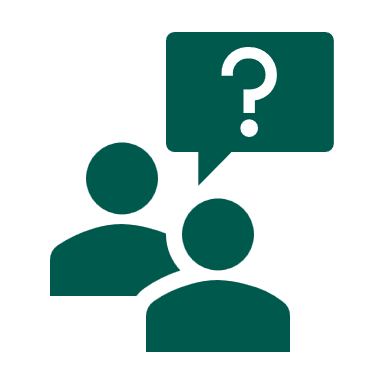 Communications
Services & Support
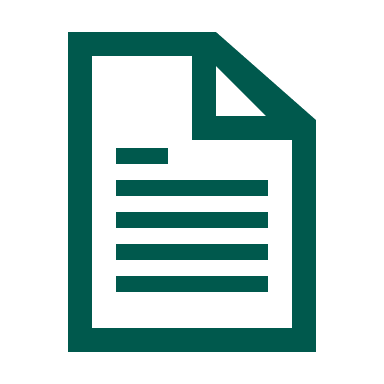 Proposal Development
& Submission
research.wayne.edu
Our commitment
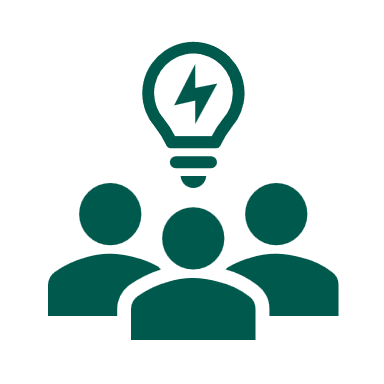 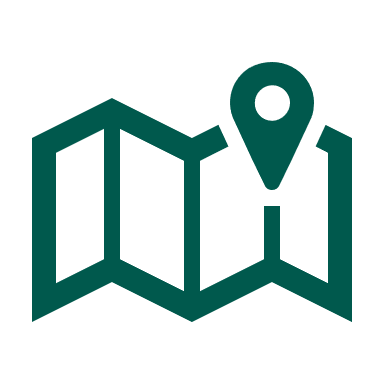 Oversight 
& direction
Facilitation 
& stimulation
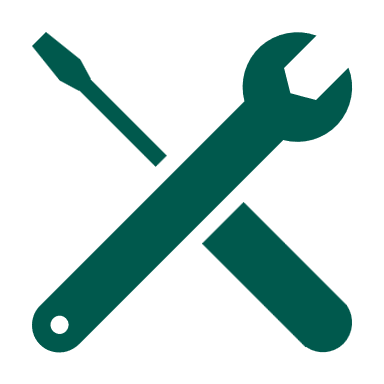 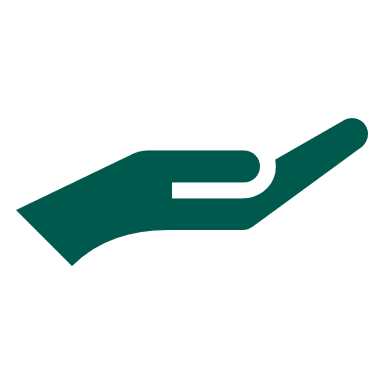 Support
Development
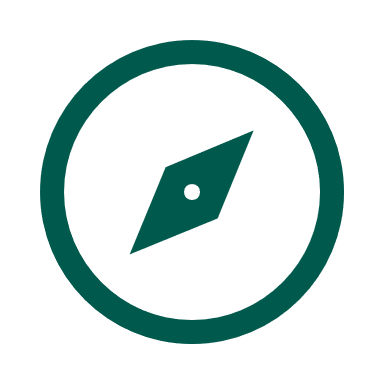 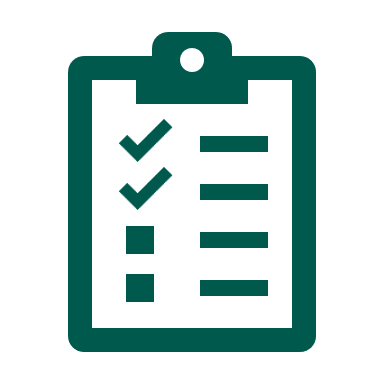 Guidance
Compliance
research.wayne.edu
"Our Moment in Time"Strategic Plan for Wayne State University 2022-2027
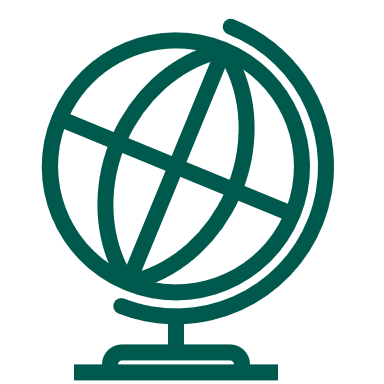 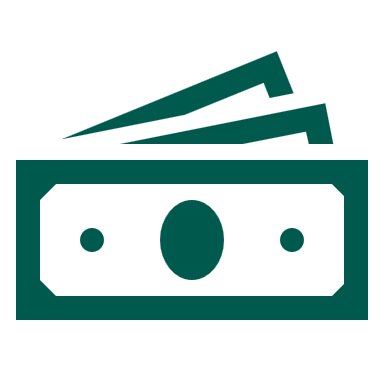 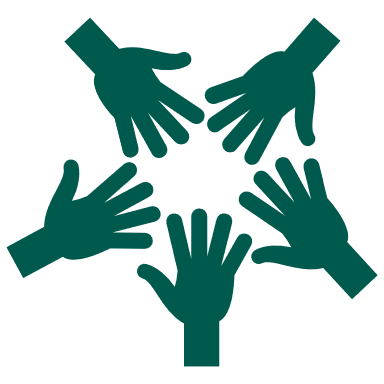 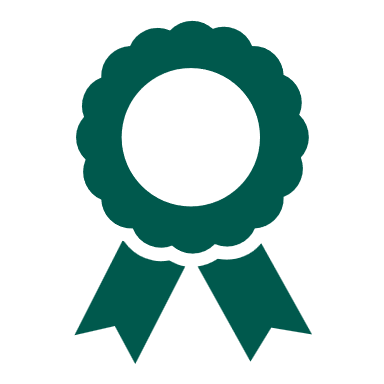 Further develop enabling technologies, infrastructure and workflow systems to support scholarly activity
Advance research initiatives to address local, regional and global societal challenges
Increase research awards and expenditures
Expand recognition of scholarly and creative activity
research.wayne.edu
WSU ProfileUrban research, teaching, & service mission
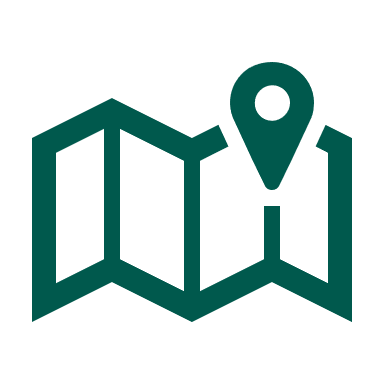 Embedded in the heart of Detroit  support the health and well-being of our region
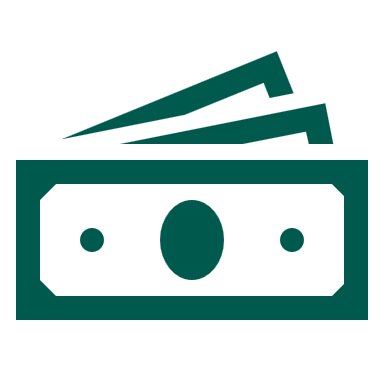 RI: Research expenditures of $250.9M (NSF FY2023)
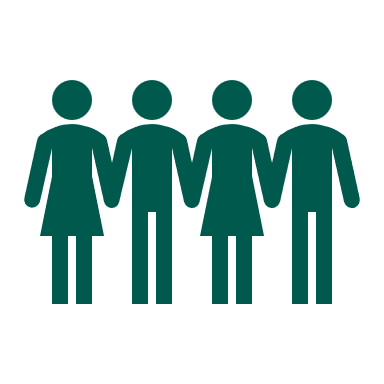 Minority Serving Institution (MSI), & Community Engaged Institution (CEI)
Member of the University Research Corridor comprised of MSU, U-M, & WSU
research.wayne.edu
DORI Leadership Team
research.wayne.edu
6 DORI Centers & Institutes
research.wayne.edu
[Speaker Notes: Six CIAC-II Centers at WSU
Two new centers
Ben L. Silberstein Institute for Brain Health
Center for Emerging and Infectious Diseases
Plans for more robust, equitable, and centralized support are in progress]
16 DORI Research Cores
Access to High Level Instrumentation and Support: Cores/Facilities directed by OVPR provide service, equipment and specialized training on research instrumentation available to WSU.

Analytic Tools to Support Research Efforts: Statistical support provided to enhance the analytical aspects of research efforts.

Biobank Support and Opportunities:  Access to biological specimens that enhance research opportunities and align with community / population-based research efforts.

Support a Broad Spectrum of Different Research Samples: Study samples ranging from small molecules to large mammals.
research.wayne.edu
16 DORI Research Cores
Animal Facilities (DLAR)		
Biomedical Imaging (MRI, PET)
Biospecimen Repository (BioBank)
Clinical Research Services Center
Community Engaged Research
Genome Sciences Core
Lipidomics Core
Lumigen Instrument Center
Microscopy & Cytometry
Protein/Molecular Structural Analysis
Pharmacogenomics Resource Laboratory (PGRL)
Proteomics Core
ResearchOne
Research Data Management Services
Statistical Services
Wayne Integrated Research Lab (WiRL)
research.wayne.edu
Cores and Centers/Institutes
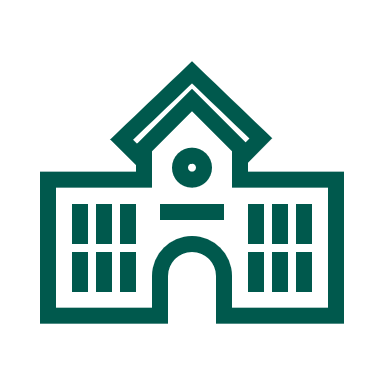 Centers & Institutes
https://research.wayne.edu/centers-institutes
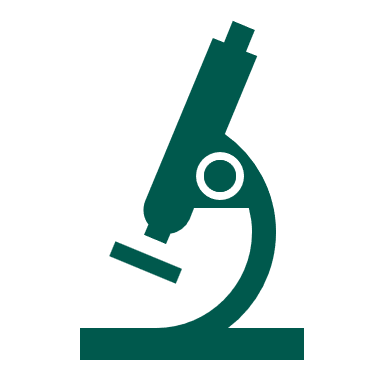 Research Cores
https://research.wayne.edu/cores-facilities
research.wayne.edu
[Speaker Notes: Approx 18 cores across campus

6 centers and institutes that report to OVPR]
Sponsored Program Administration (SPA)
Institutional oversight of sponsored research programs
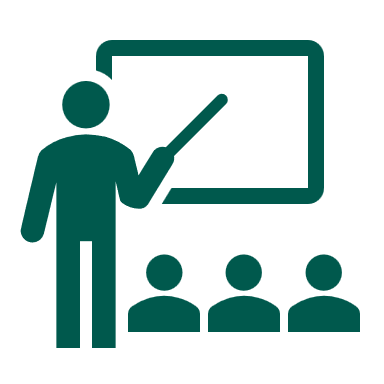 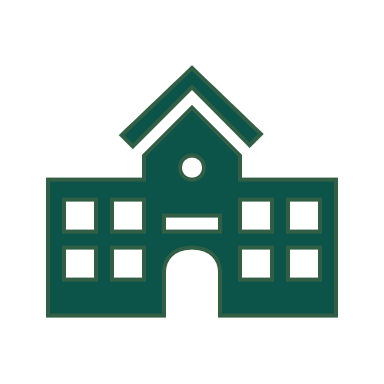 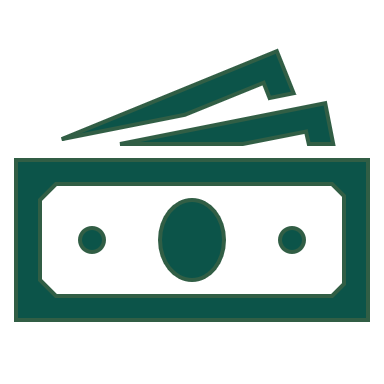 University
Faculty
Sponsors
research.wayne.edu
Sponsored Program Administration (SPA)
Institutional oversight of sponsored research programs
Alignment with WSU guidelines and policies
Proposal review to protect University interests
Availability of WSU’s committed resources
Proposal preparation
Insight into sponsor rules and guidelines
Advise on how best to meet the goals of the project
Negotiation to ensure faculty are protected 
Point of contact for the faculty and the sponsors
Serve as stewards, ensuring funds are used appropriately.
Primary point of contact for questions or other issues throughout the project life cycle
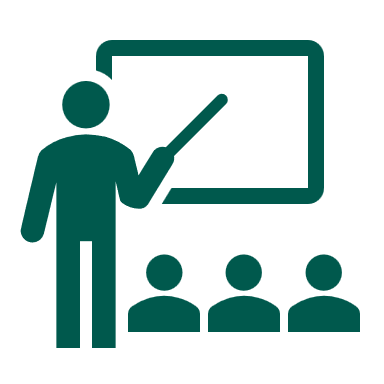 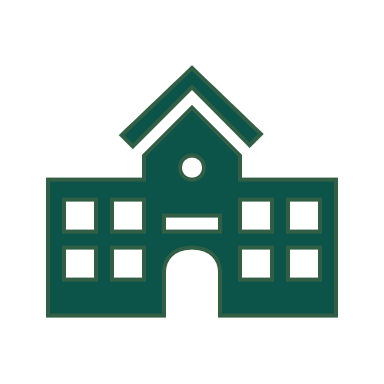 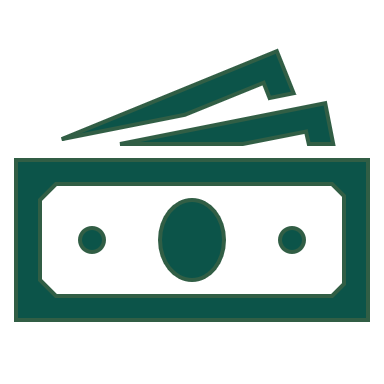 Faculty
University
Sponsors
research.wayne.edu
Sponsored Program Administration (SPA)Submit proposals through spa!
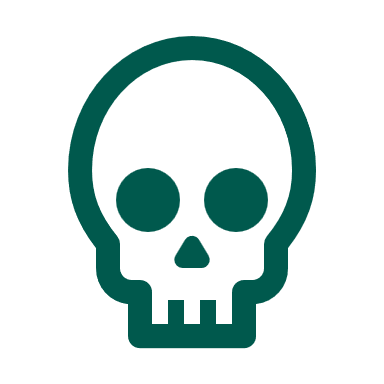 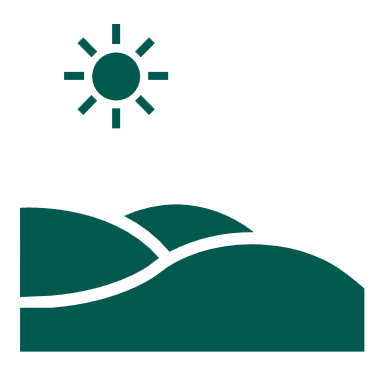 The hill I will die on…
Sponsor
Proposals
SPA
All proposals must be submitted to SPA – and loaded into Cayuse – 
5 business days before the application deadline.
research.wayne.edu
Sponsored Program Administration (SPA)Submission Deadline Policy
https://research.wayne.edu/spa/submissionpolicy
Earlier is better!
“Standard” proposal: 3 business days
2 extra days for proposals with binding terms upon award

Late proposals: <3days
Reasonable effort to submit, not guaranteed

At risk proposals: <24 hours until submission deadline
Requires endorsement from Associate Dean for Research
research.wayne.edu
Research Development Office (RD)Dr. Rachel Wallace – AVP for Research Developmentrlwallace@wayne.edu
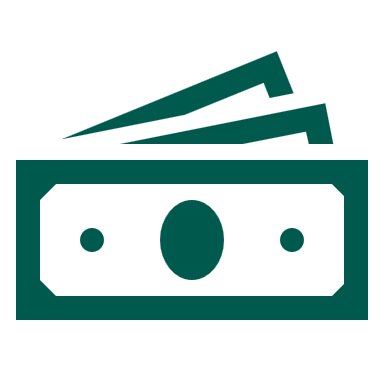 Internal funding programs
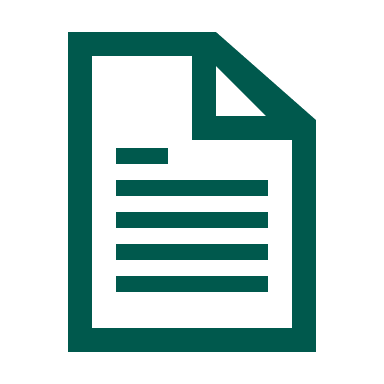 Large-scale proposal development
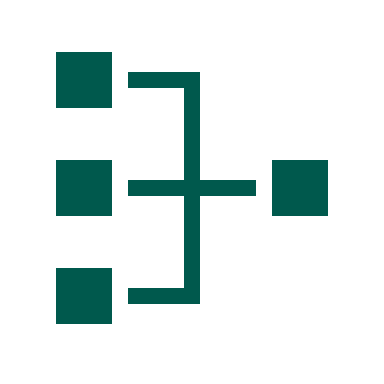 Limited submission competitions
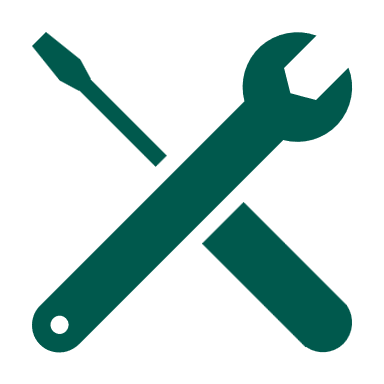 Proposal resources
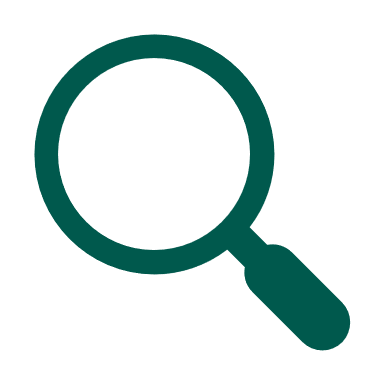 Identifying external funding opportunities
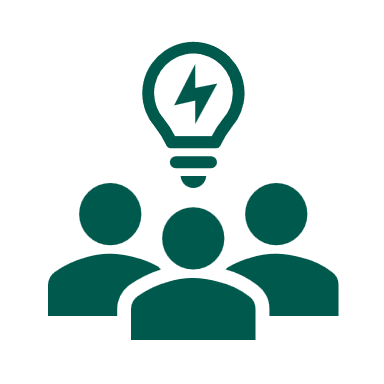 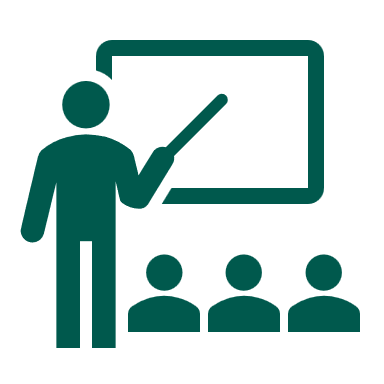 Strategic research planning/design
Workshops and webinars
research.wayne.edu
Research Development Office (RD)Collaboration with Grant/Research Administrators
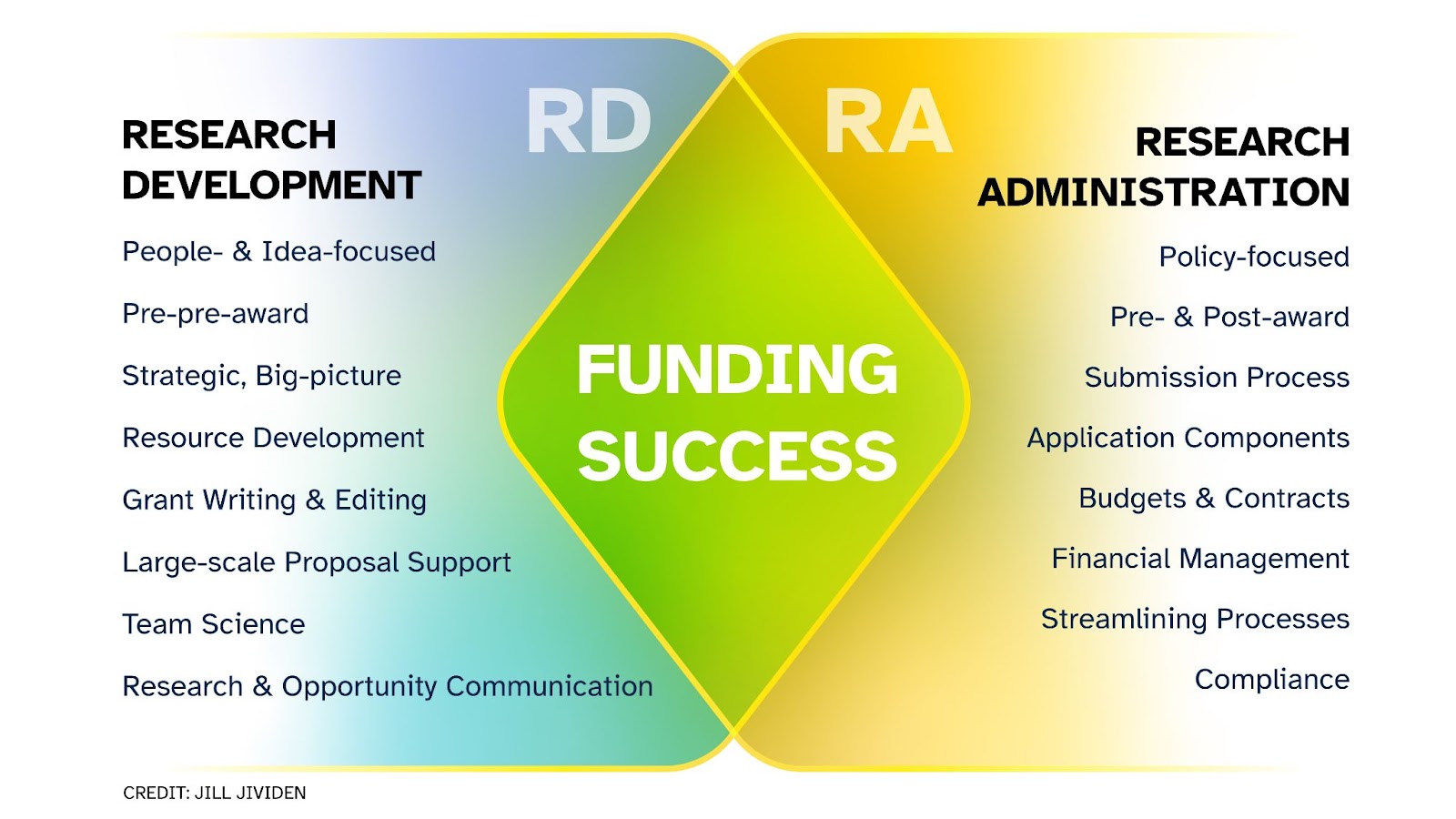 credit: JILL JIVIDEN and JESS BRASSARD (University of Michigan)
research.wayne.edu
Research Development Office (R&D)Request Help
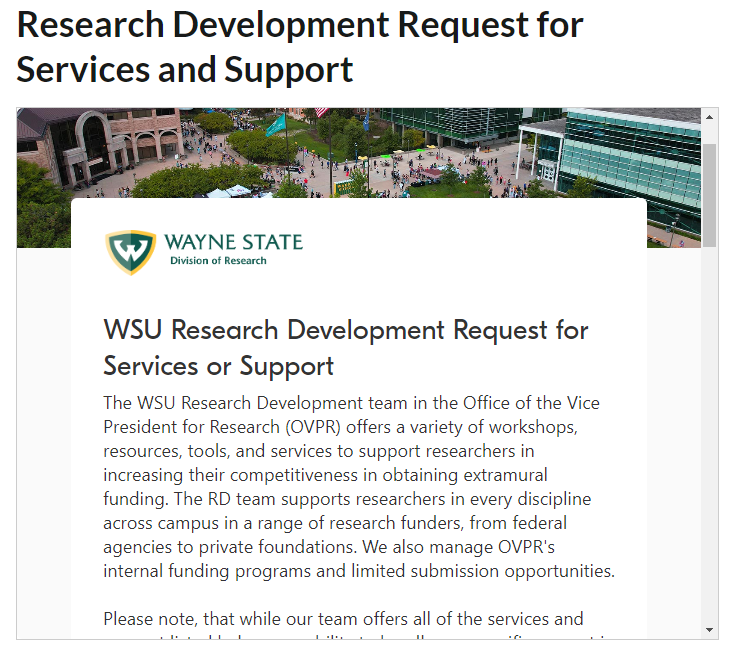 https://research.wayne.edu/development/request

researchdevelopment@groups.wayne.edu
research.wayne.edu
Research Development Office (RD)Cost-Share, Institutional Letters of Support
OVPR Cost Share Request: https://wayne.infoready4.com/#competitionDetail/1908206
Proposals with a mandatory cost-sharing requirement
Requests for voluntary cost-sharing will not be considered
Institutional Letter of Support
research.wayne.edu
Research Development Office (RD)Limited Submission Opportunities
LSO: funding programs in which the sponsor only accepts a limited number of applications per institution, and so the institution must run an internal competition to select the applicant(s)
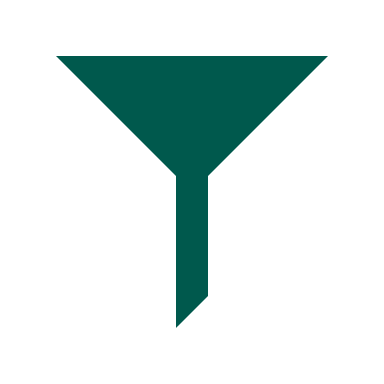 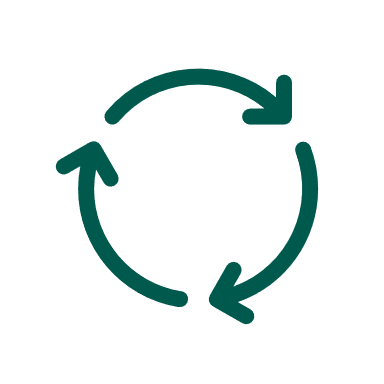 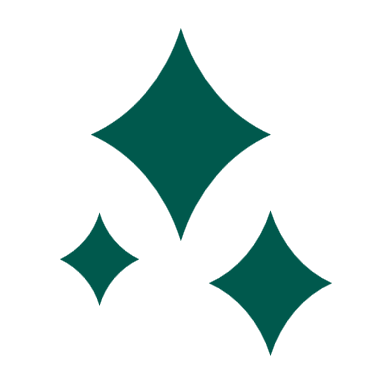 Recurring
(annual)
New!
research.wayne.edu
Research Development Office (RD)AY2024-2025 Internal Funding Opportunities
Funding programs with set deadlines
Arts and Humanities Research Support
Announced soon! LOI deadline late Fall
Info session: October 9, 12-1 pm, Zoom
Social Sciences Research Support
Announced soon! LOI deadline late Fall
Info session: October 9, 12-1 pm, Zoom
Faculty Competition for Postdoctoral Fellows
Due date: November 6, 2024
Grant Advance (resub. and renewal bridge funds)
Due date: November 15, 2024; Winter Semester 2025
Continuous/rolling funding programs
Pre-Submission Review (internal and external)
DORI Cost Share Request
research.wayne.edu
Research Development Office (RD)AY2024-2025 Seminars, Townhalls, and Trainings
GrantForward Training Workshop
September 19, 12-1 pm,  RSVP
October 30, 1-2 pm, RSVP
Health/Biomed Webinar with LBA
October 8, 2024, 12-1 pm, announcement soon! 
National Endowment for the Humanities – in person!
October 23-24, opportunity for 1:1 with PO, Register
Write Winning Grant Proposals w/ Grant Central
January 21 & 22, 1-4:30 pm, announcement soon!
NIH Renewals and Resubmissions w/ Grant Central
January 23, 8:30 am-12 pm, announcement soon!
Other potential seminars: new equipment on campus; DMS plans; large-scale proposal development; a variety of RD topics (e.g., communicating science, intro to tech transfer, how to talk to program officers, etc.) 
Have an idea for a topic? Let us know! (researchdevelompent@groups.wayne.edu)
research.wayne.edu
Research Development Office (RD)Finding Funding Opportunities
grantforward.com/saml/wsu
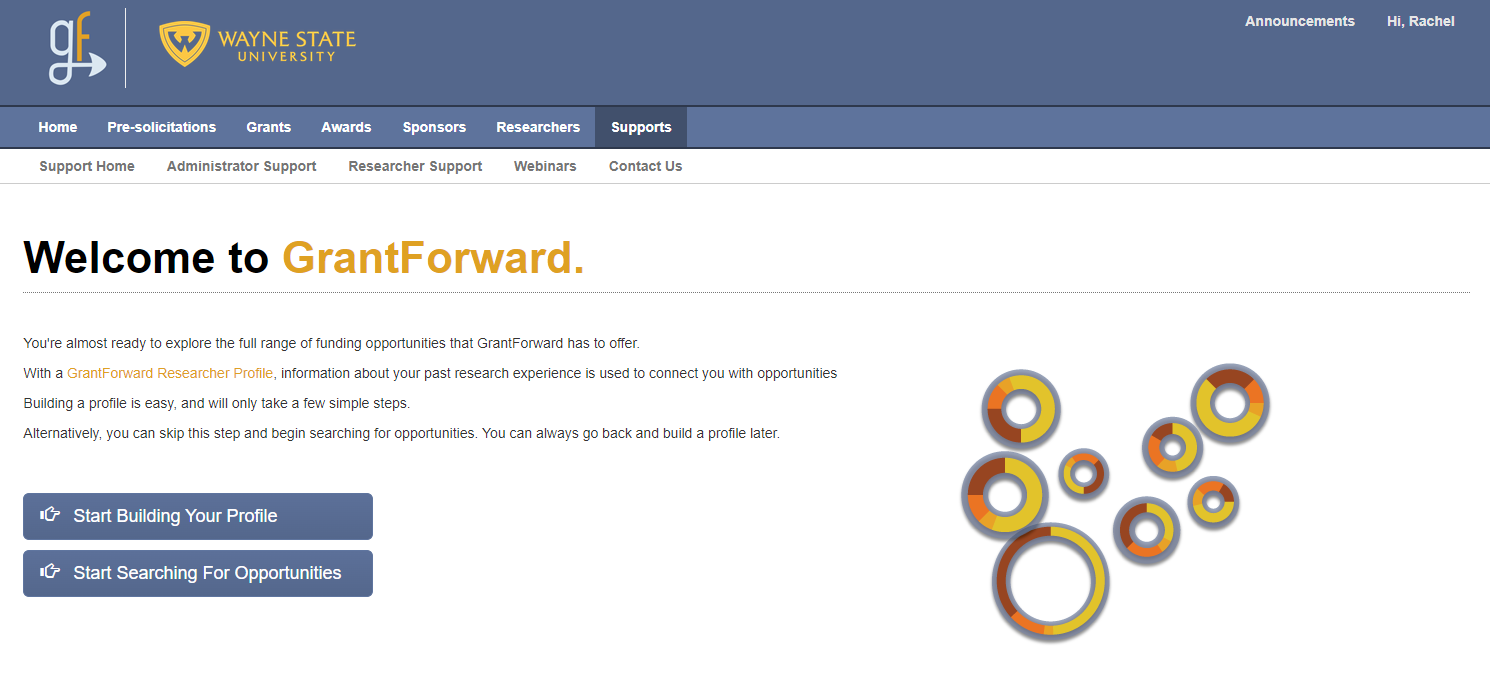 research.wayne.edu
Research Integrity Office (RIO)Dr. Philip Cunningham – AVP for Research Integrity
philc@wayne.edu
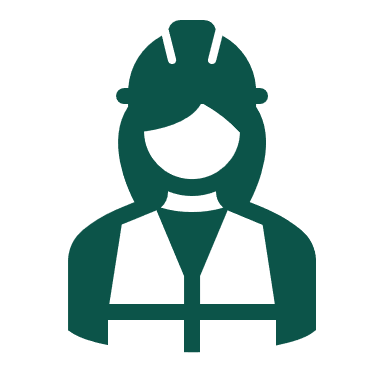 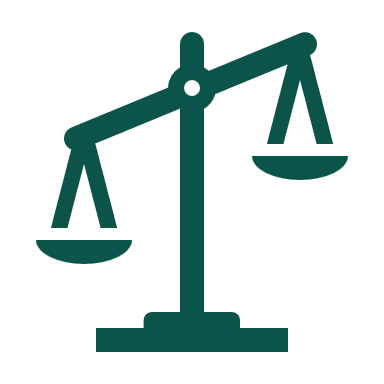 Research Ethics
Research Safety
research.wayne.edu
Research Integrity Office (RIO)RIO is here to support faculty research
Human Subjects Research: Institutional Review Board (IRB)
Animal Research: Institutional Animal Care & Use Committee (IACUC)
Laboratory Safety: Office of Environmental Health & Safety (OEHS)
Financial Conflict of interest (FCOI)
Export Control
Research involving national security
Research Misconduct
research.wayne.edu
Office of Technology Commercialization (OTC)Taunya Phillips – AVP for Tech Commercializationtaunya.phillips@wayne.edu
Technology Commercialization is responsible for the identification, protection, marketing and licensing of university-owned intellectual property (patents, unique biological or other materials, and certain copyrights) created by WSU faculty, staff and students.
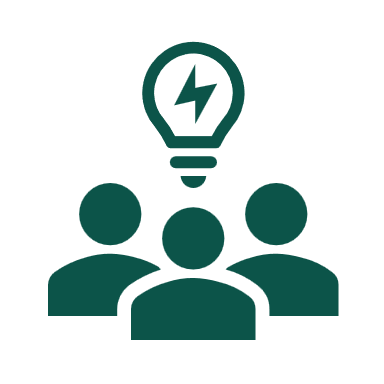 research.wayne.edu
Office of Technology Commercialization (OTC)OTC is here to faculty innovation
Assistance and support through the innovation disclosure process
Identifying protectable intellectual property
Completing disclosure documents
Support through the patenting process
Liaison between the innovator and patent law firms
Agreements for protection of shared information and conversations
Non-Disclosure Agreements (NDAs)
Agreements for the transfer of materials and information
Material Transfer Agreements (MTAs)
Data Use Agreements (DUAs)
research.wayne.edu
Office of Technology Commercialization (OTC)Additional services that are provided
Facilitation of the commercialization process
Market analysis
Licensing to university start-ups
Connections to experienced/mentor entrepreneurs
Support for early-stage technology development grants (SBIR/STTR, MTRAC)
Support for entrepreneurial training (NSF i-Corps, Tech Town)
Industry engagement
Licensing technology to existing companies
Enable research connections with industry
research.wayne.edu
Office of Technology Commercialization (OTC)Additional services that are provided
Faculty education on the various aspects of technology commercialization
Seminars – department, college, center, institute
Webinars
Entrepreneurial Culture Building
Promotion and celebration of WSU innovation, campus-wide and beyond
research.wayne.edu
Research Communications Office
Julie O’Connor – Director of Research Communicationsjulie.oconnor@wayne.edu
Research Communications promotes research programs, events, and news.
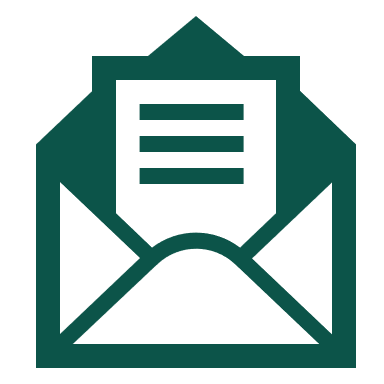 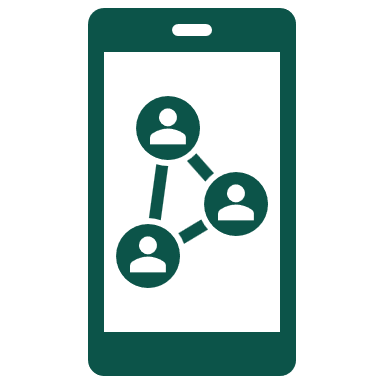 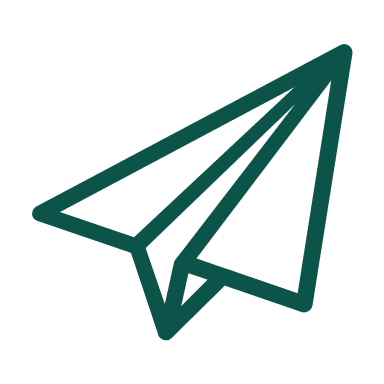 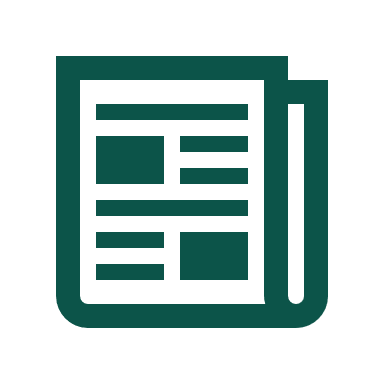 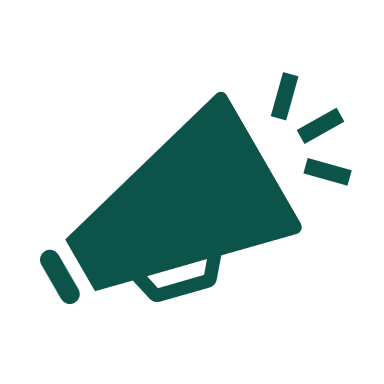 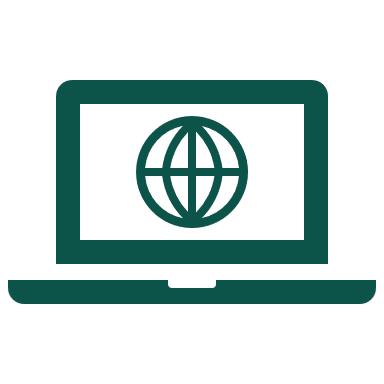 Email
blasts
Press releases
Media advisories
Web presence
Research newsletters
Social
media
research.wayne.edu
THANK YOU!
Julie O’Connor
Director, Research Communications
julie.oconnor@wayne.edu

TBH
AVP, Sponsored Program Administration (SPA)


Rachel Wallace, PhD
AVP, Research Development (R&D)
rlwallace@wayne.edu

Daisy Wright
Sr. Director, Business Affairs Officer (BAO)
daisy.wright@wayne.edu
Ezemenari M. Obasi, PhD
VP, Research & Innovation (VPRI)
vpr@wayne.edu

Philip Cunningham, PhD
AVP, Research Integrity (RIO)
philc@wayne.edu

Taunya Phillips
AVP, Technology Commercialization (OTC)
taunya.phillips@wayne.edu 

Phil Levy, MD, MPH
AVP, Translational Science
plevy@med.wayne.edu
research.wayne.edu